ÜBERRASCHUNGSPARTY
THEO UND ELLA ORGANISIEREN EINE PARTY zu Billys GEBURTSTAG.HIER IST IHRE GÄSTELISTE!
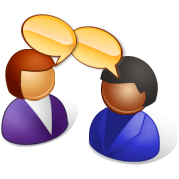 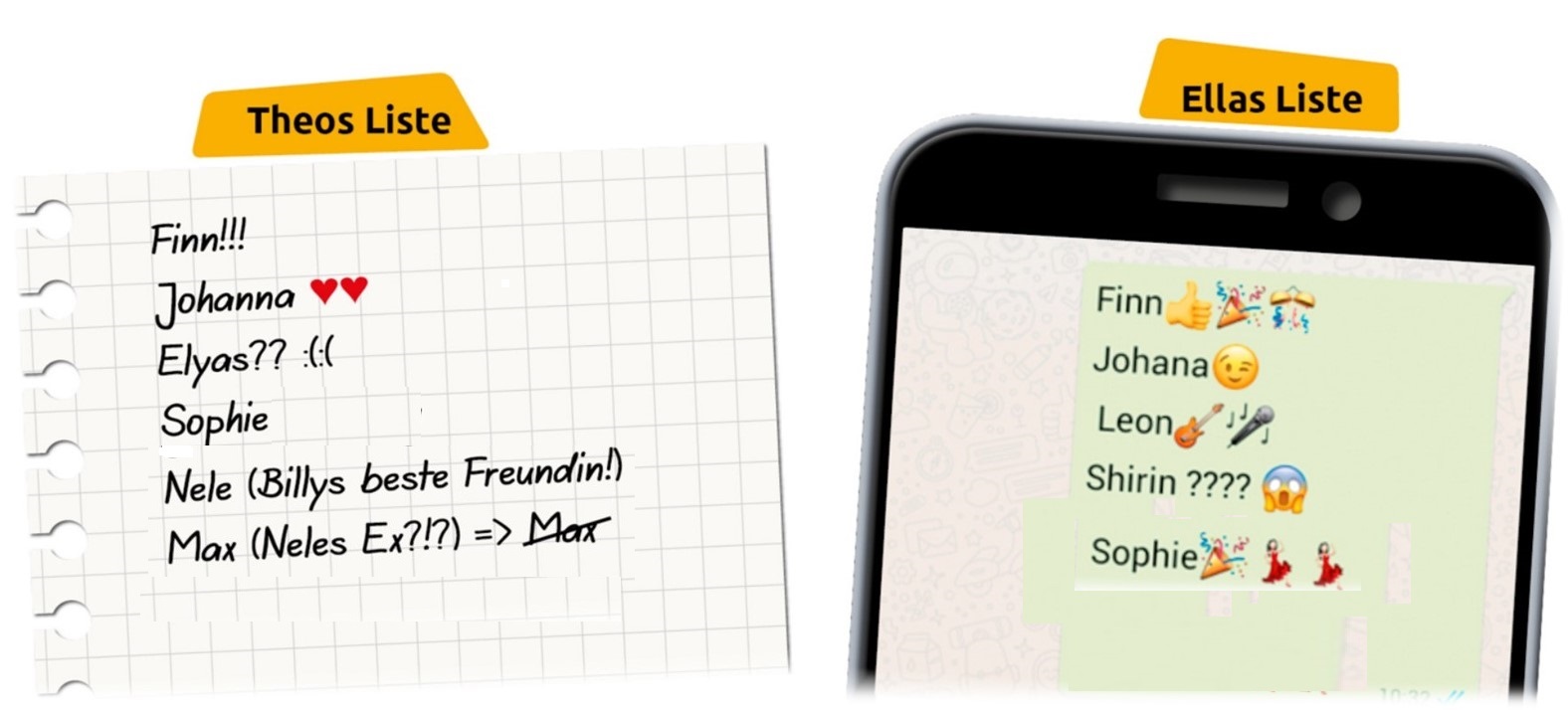 A: 	Ich möchte Finn / Shirin (nicht) einladen. Und du?
B: 	Gute Idee! / Klar! / Einverstanden! 
	Ich finde          /        (nicht) cool: ….
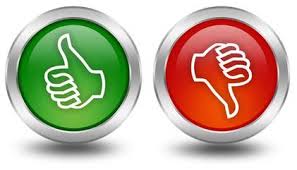 ihn
sie
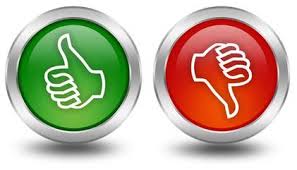 Ach nein! / Es ist keine gute Idee! 
	Ich mag        /         nicht: …
ihn
sie
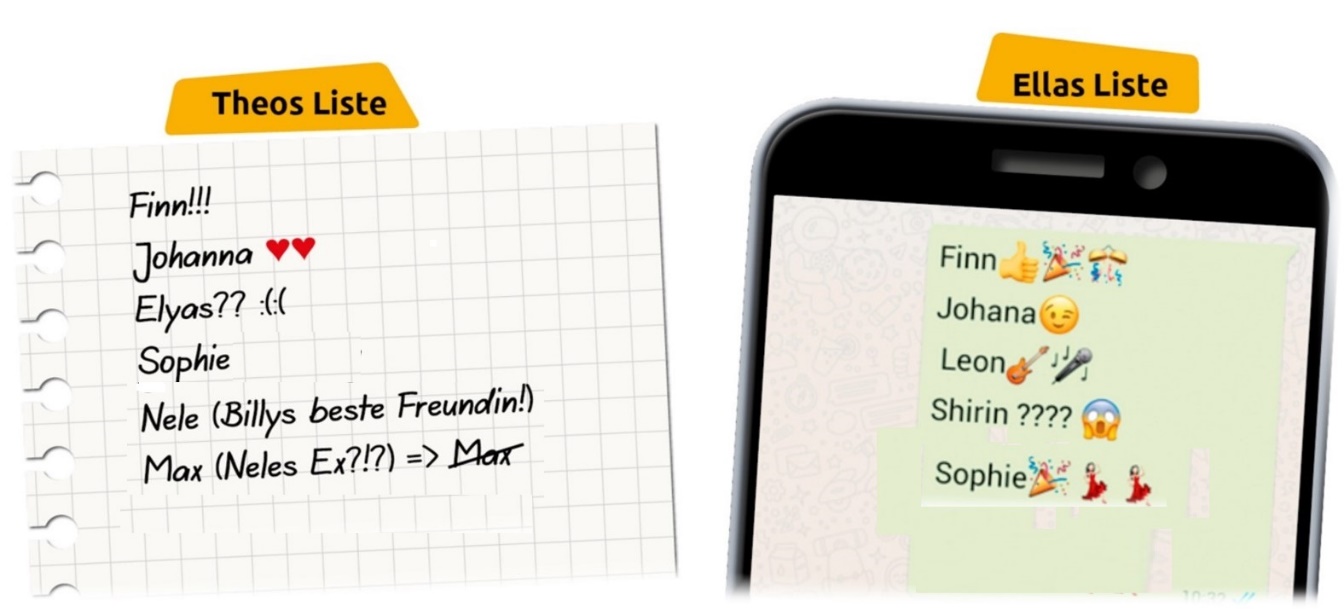 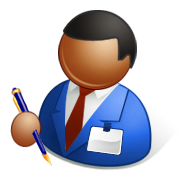 Gästeliste für die Party
Finn: Theo und Ella laden …….… ein. Finn  ist …
Johanna: Theo und Ella laden …….… ein. Theo ist …
Elyas: Theo und Ella laden …….… …….… ein. Theo …
Nele: Theo und Ella laden …….…  ein. Nele ist …
Max: Theo und Ella laden …….… …….… ein. Max ist …
Leon: Theo und Ella laden …….… ein. Leon …
Shirin: Theo und Ella laden …….… …….… ein.  …
Sophie: Theo und Ella laden …….… ein. …
Je réagis à une proposition :
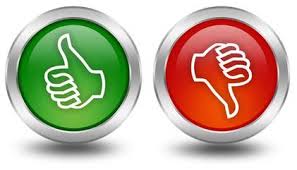 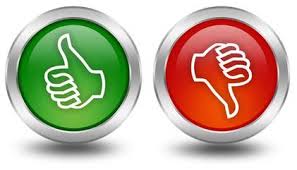 Es ist eine gute Idee / Ich bin dagegen / Klar! /Ach nein! / Okay! /
Ich bin einverstanden /  Warum nicht? / Bist du sicher? /
Es ist keine gute Idee / Ich bin nicht einverstanden / Ich bin dafür / super!